Дәріс 11.CWM стандарттары
CWM стандарттары
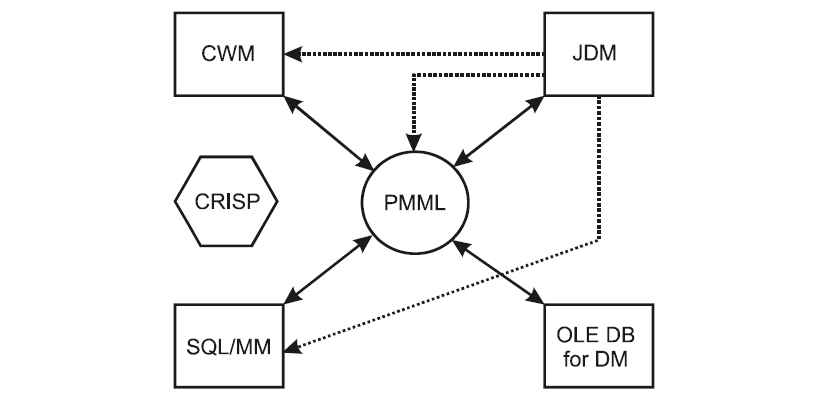 CWM стандарттары құрылымы мен құрамы
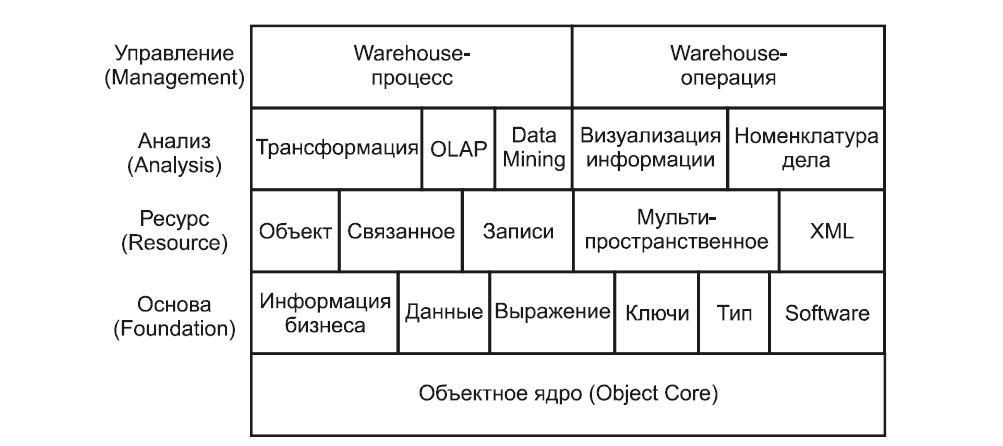